ФЛОРА И РАСТИТЕЛЬНОСТЬЧЕЛЯБИНСКОЙ ОБЛАСТИ(часть 2)
Челябинская область, Аргаяшский район,
МОУ Акбашевская СОШ
Якупова Разима Фаткулловна,
Учитель географии и биологии
1
Кормовые растения
Среди кормовых растений различают три основные хозяйственные группы: злаки, бобовые и разнотравье.
       Злаки в степях  - это типчак, ковыль, овсец пустынный, на лугах- мятлик луговой, кострец безостый, пырей ползучий ,тимофеевка луговая.
       Бобовые растения  в степях- клевер горный, эспарцет сибирский ,на лугах- клевер, горошек мышиный, чина луговая, люцерна серповидная.
       Разнотравье  - самая богатая по числу видов группа кормовых растений. Она не менее ценна, чем злаки и бобовые, но во время сушки листья обламываются, остается наименее питательная часть – грубые стебли.
2
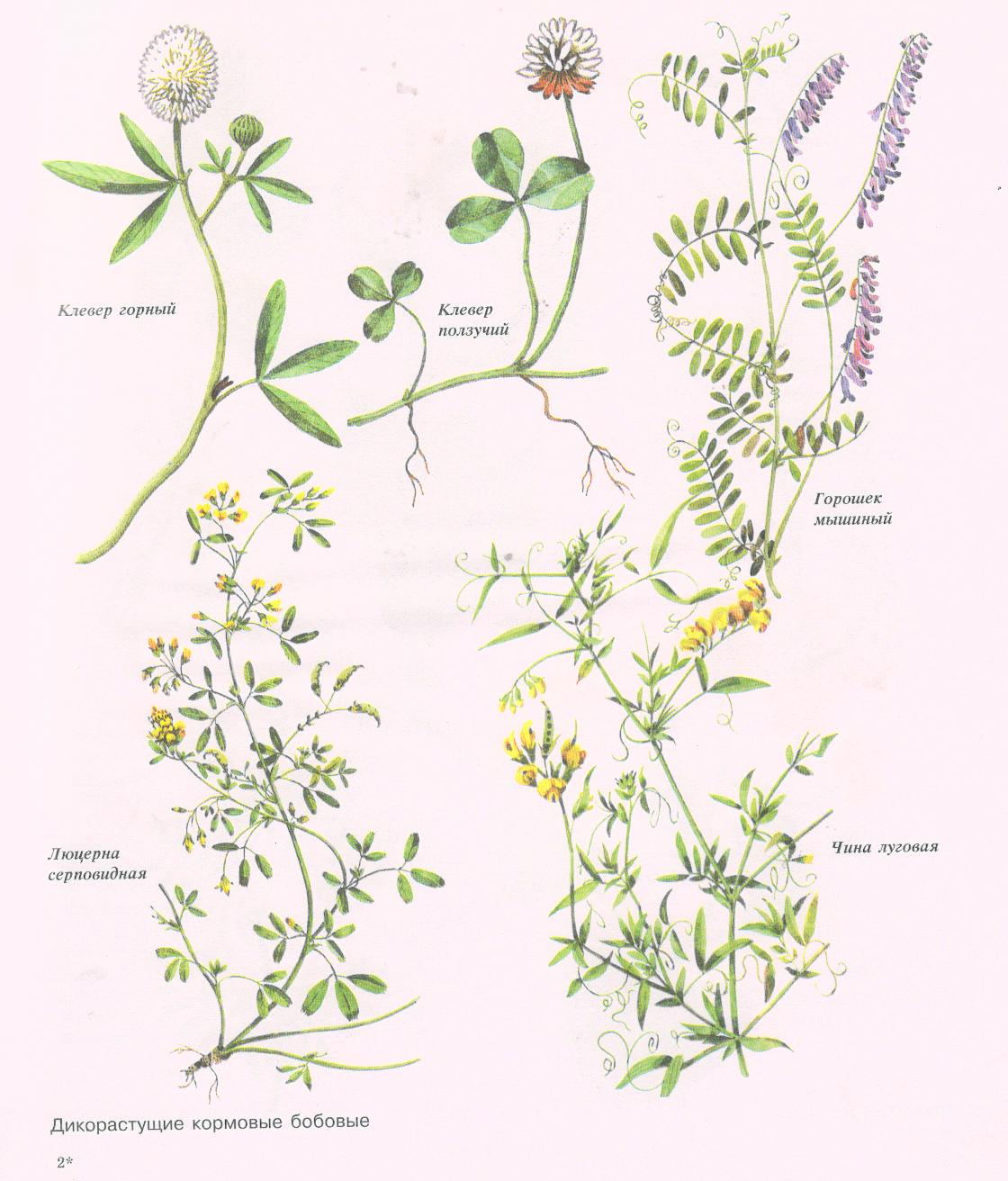 3
Ядовитые растения
Среди разнотравья много ядовитых растений, которые могут вызвать отравление скота. Это лютики , купальница, калужница ,чемерица, вех.
4
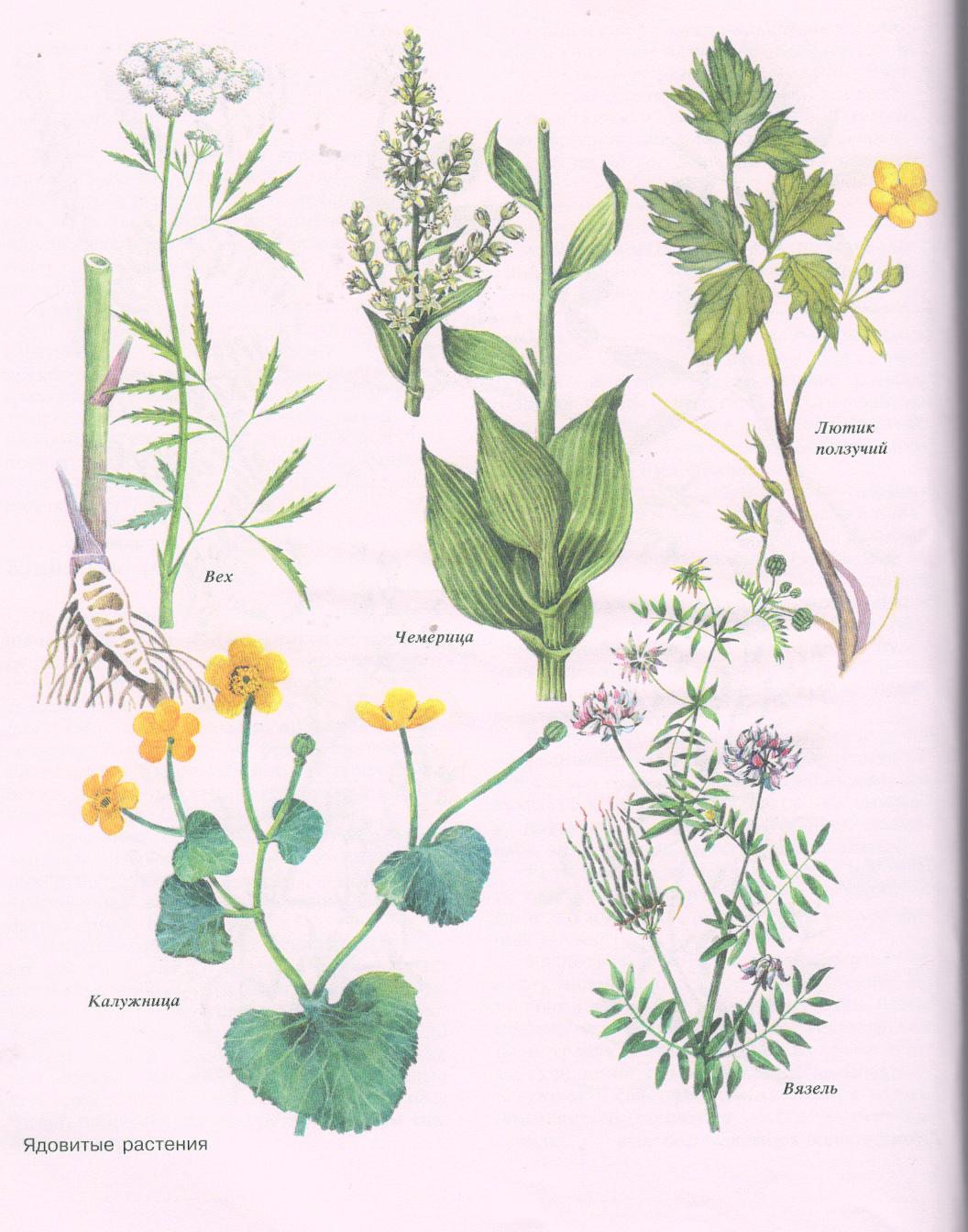 5
Пищевые растения
Сельским хозяйством человек начал заниматься всего 10 тыс. лет назад. До этого он использовал пищевые растения дикой флоры. Сейчас их  роль не велика.  Среди пищевых растений различают: плодово-ягодные, зеленные, орехоплодные, ароматические. В диких пищевых растениях всегда больше полезных для человека веществ, чем в выращенных.
6
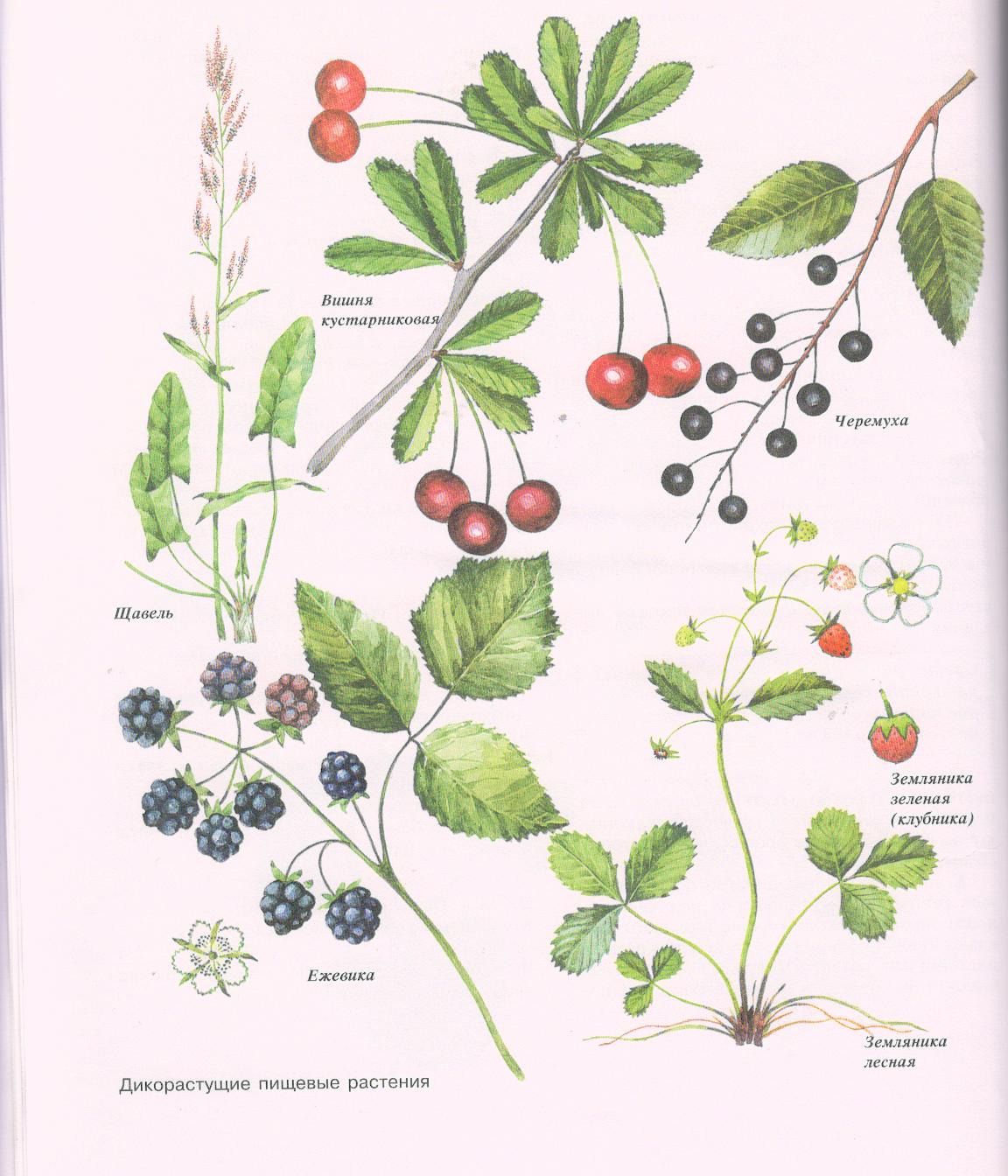 7
Растения- медоносы
Пчелы берут у цветковых растений нектар (сладкую жидкость) и пыльцу. При этом происходит опыление растений.
        Весенние медоносы – клен остролистный ,ива, боярышник, калина, медуница, горицвет ,земляника, ветреница лесная, одуванчик и др.
        Летние медоносы- иван-чай, сныть, донник, клевер, герань луговая, шалфей, гравилат речной и др.
       Осенние медоносы – девясил британский, ромашка продырявленная, тысячелистник, мята полевая.
8
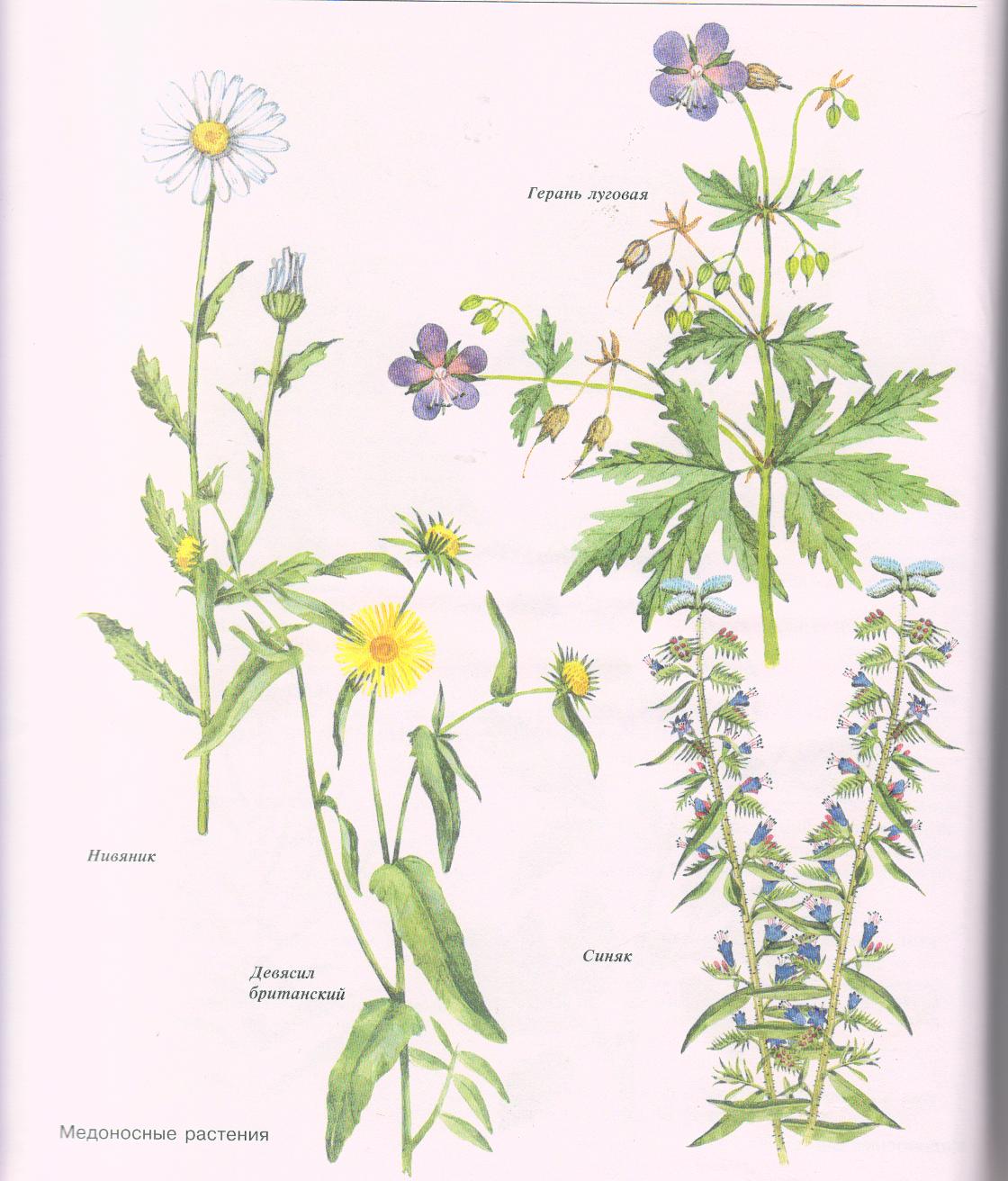 9
Технические растения
Это растения, которые используют как сырье для промышленности. Сегодня все технические растения области используются только для кустарного производства: для сценических костюмов плетут лапти, из бересты березы делают красивые коробки, получают красители из растений.
10
Декоративные растения
Среди видов дикой флоры много ярко цветущих растений. На лугах в летнюю пору красивы: лабазники, нивяник, гвоздика, купальница европейская, герань луговая. В лесах – бубенчик, колокольчики, саранка, иван-чай узколистный. В степях- василек сибирский, прострел раскрытый, адонис весенний, шалфей. В чистых озерах – белоснежная кувшинка и желтая кубышка.
11
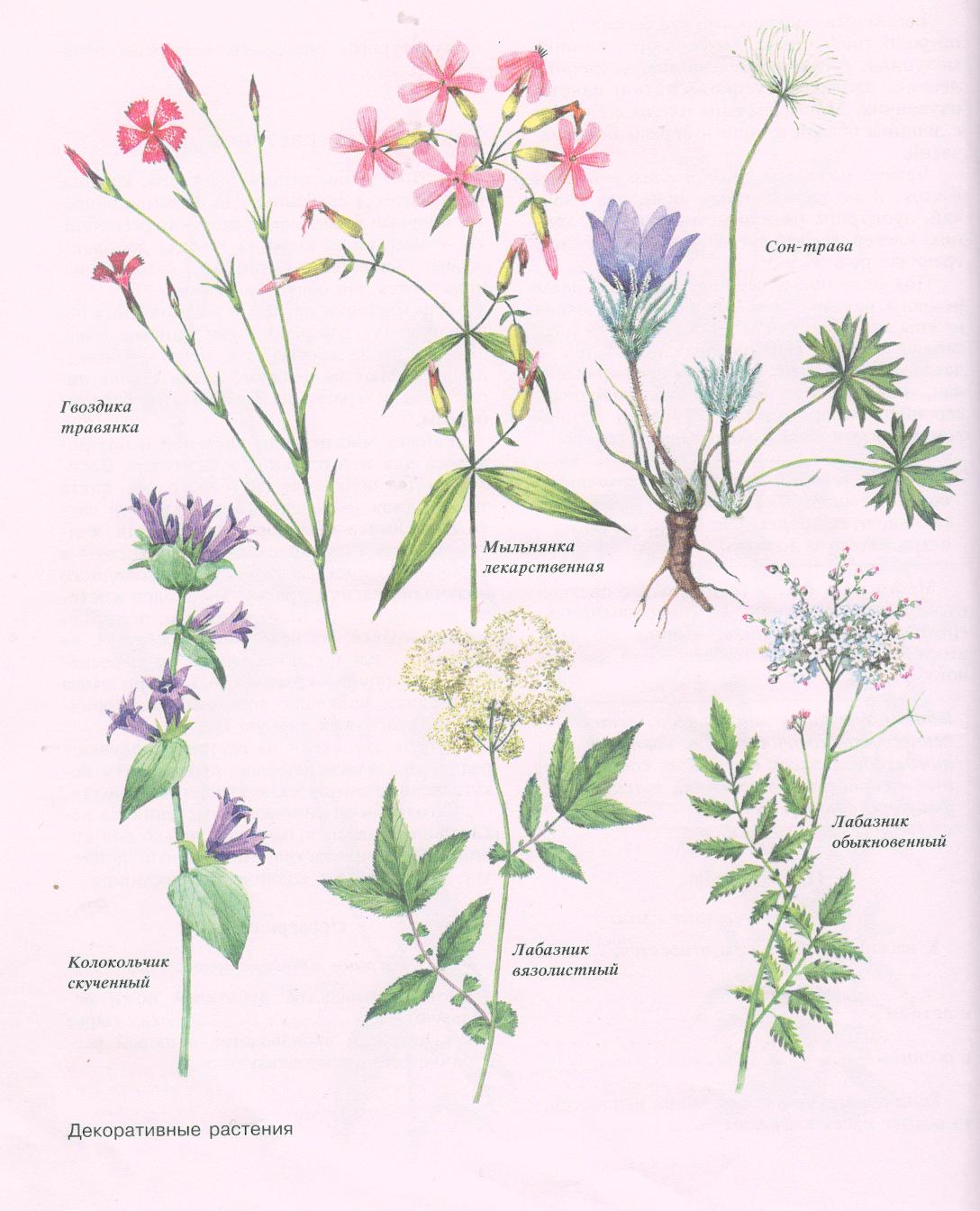 12
Сельскохозяйственные растения
Основа питания человека –культурные растения. Современные культурные растения без человека жить не могут. Человек также без них не может прокормиться. Между человеком и культурными растениями сложились отношения взаимовыгодного сотрудничества.
13
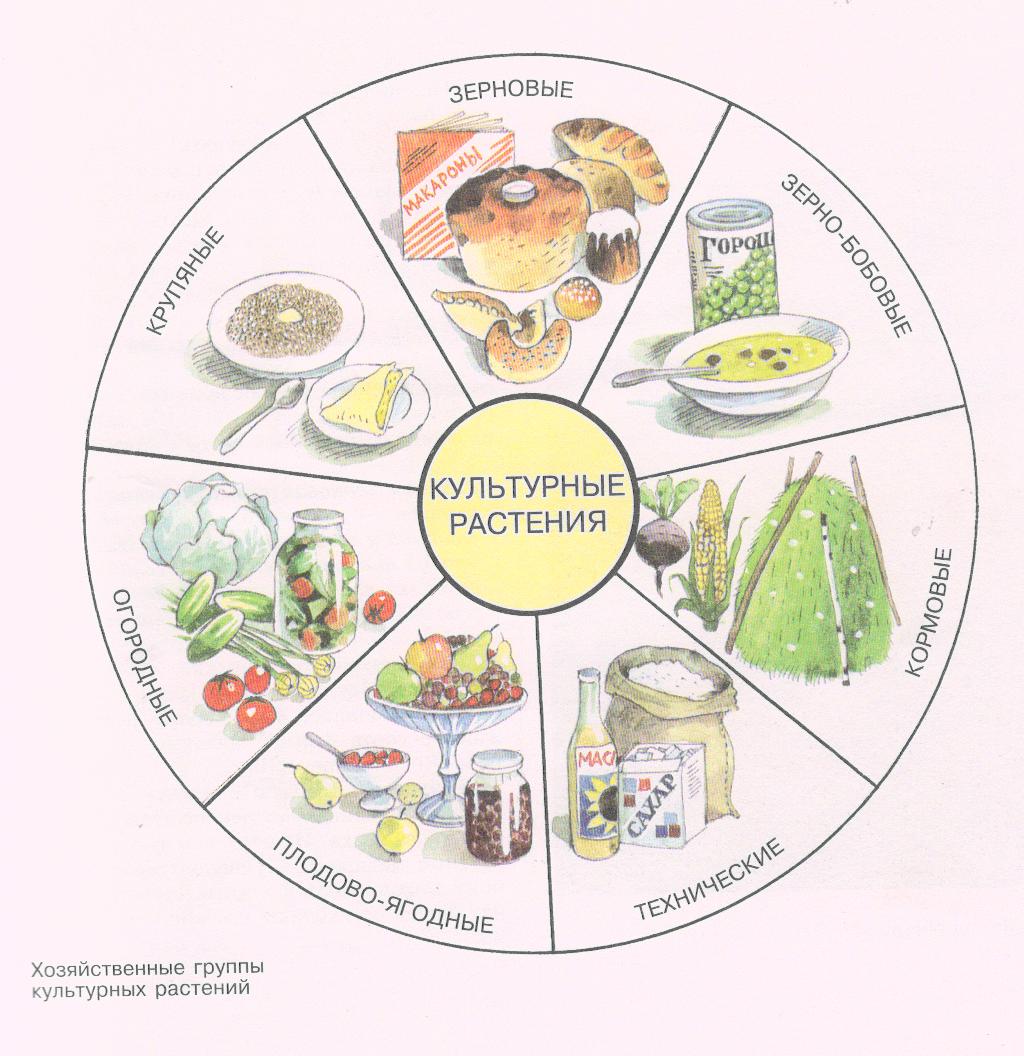 14
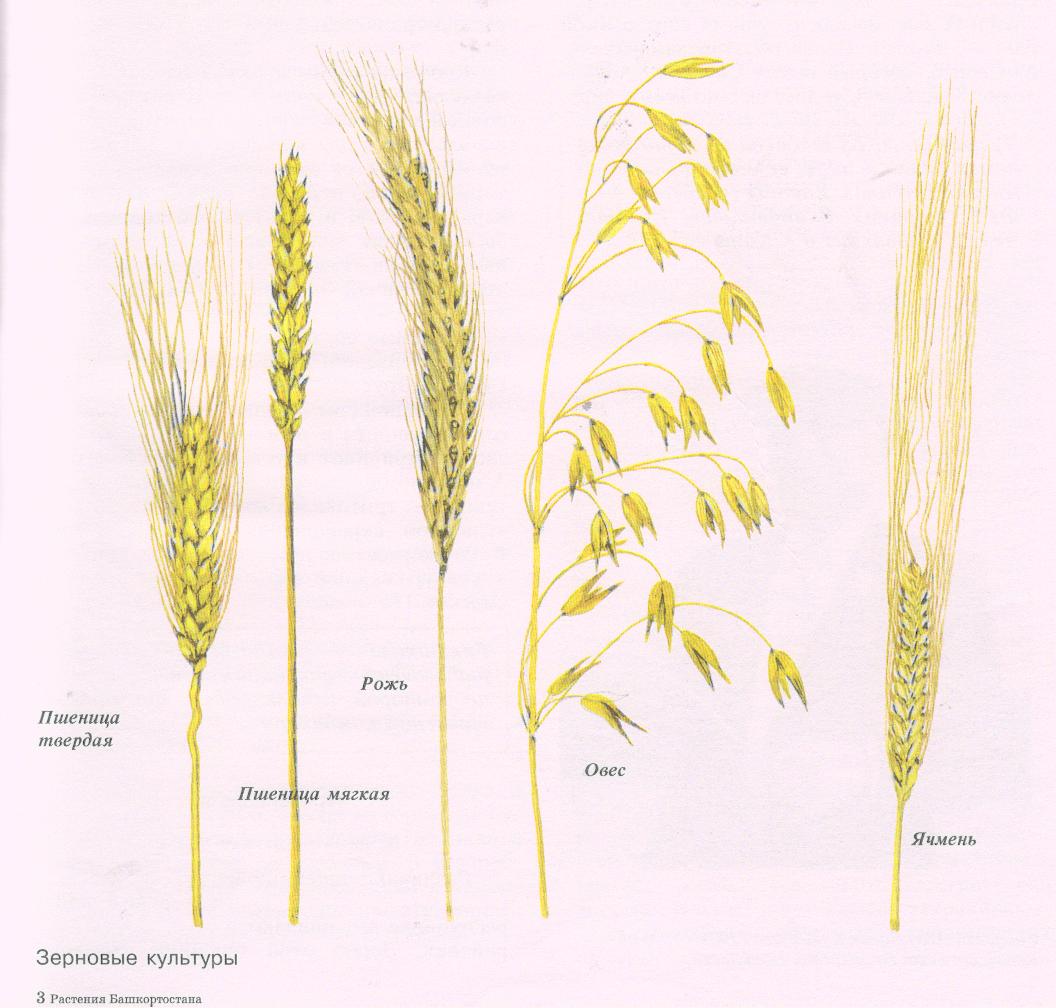 15
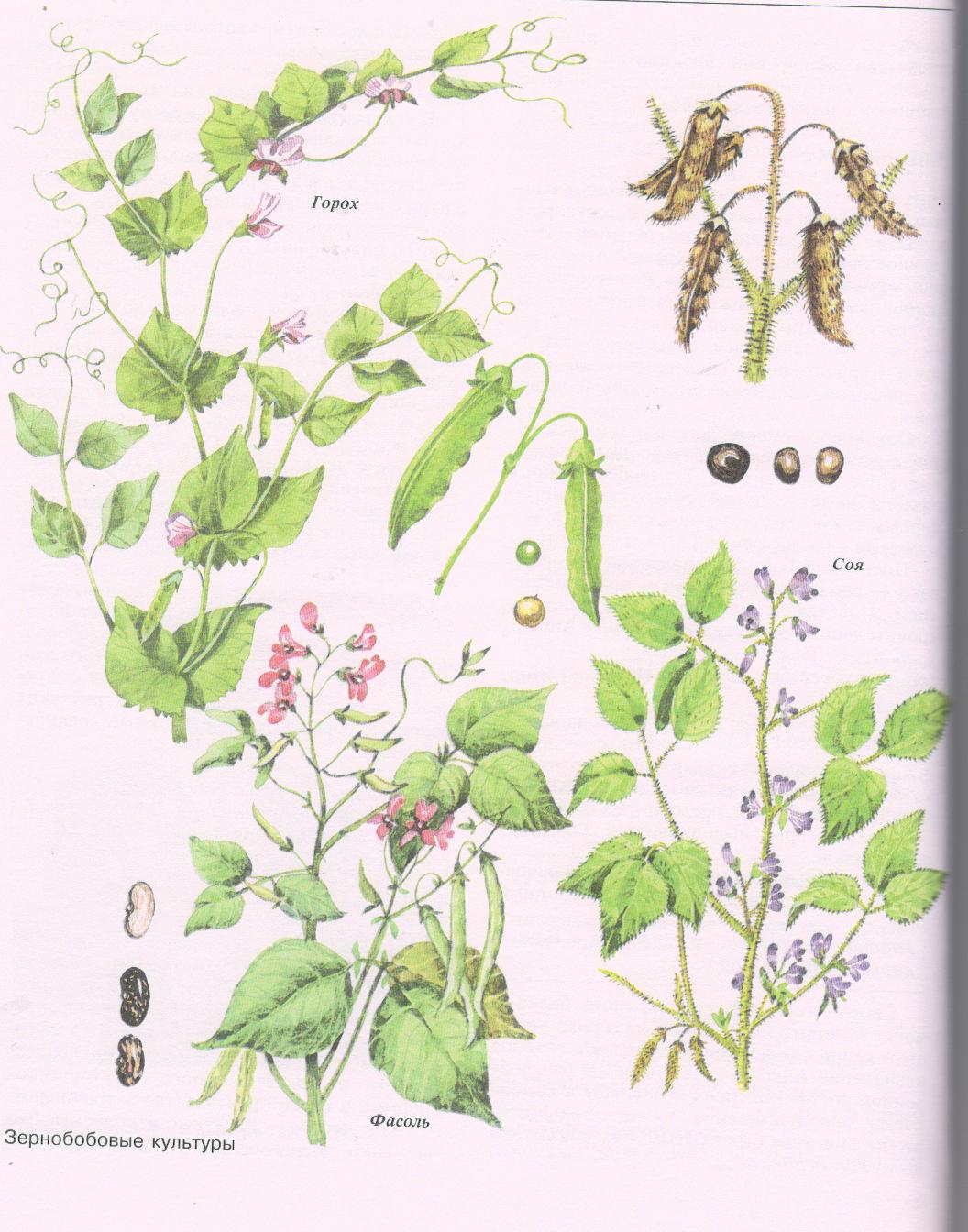 16
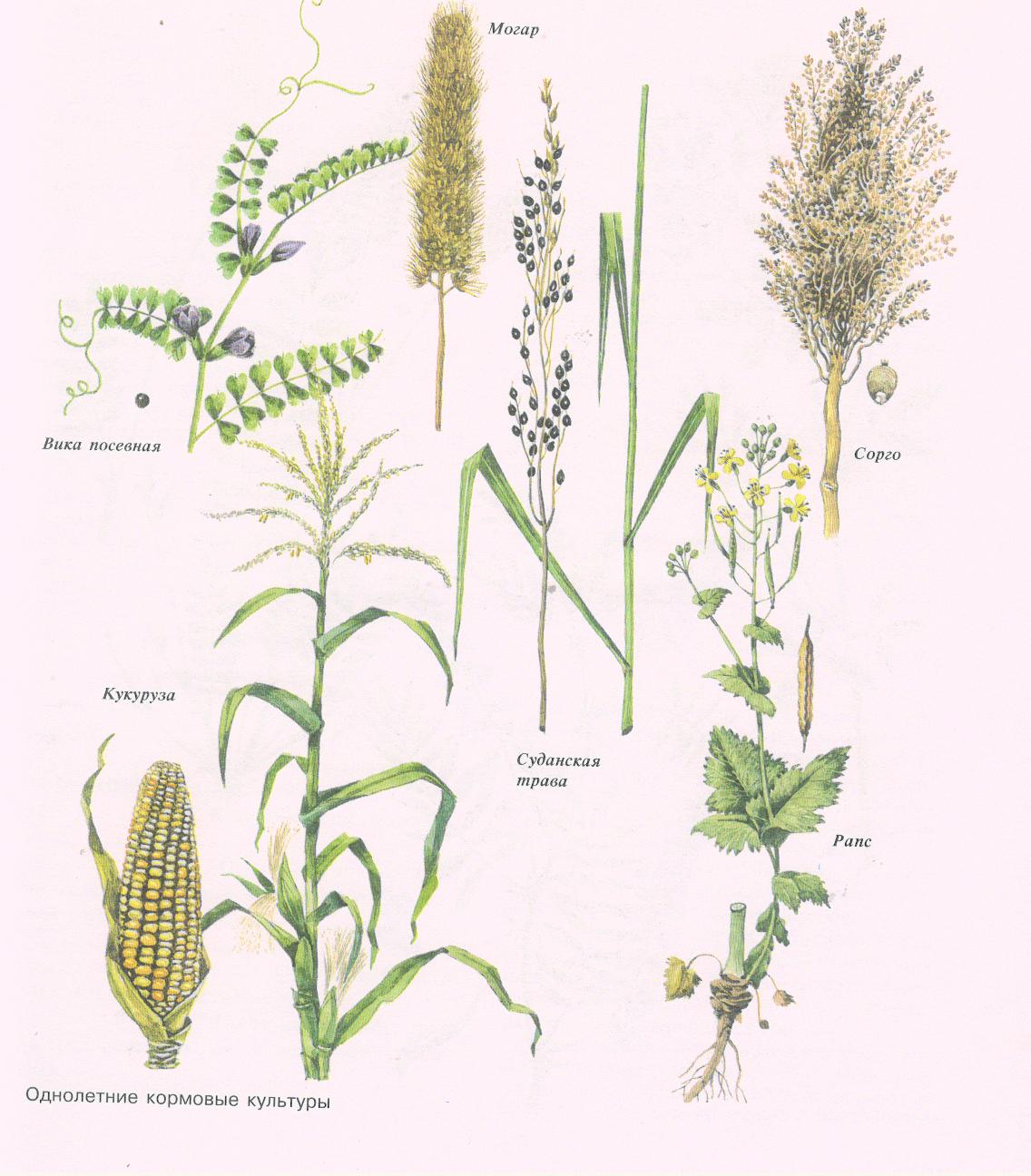 17
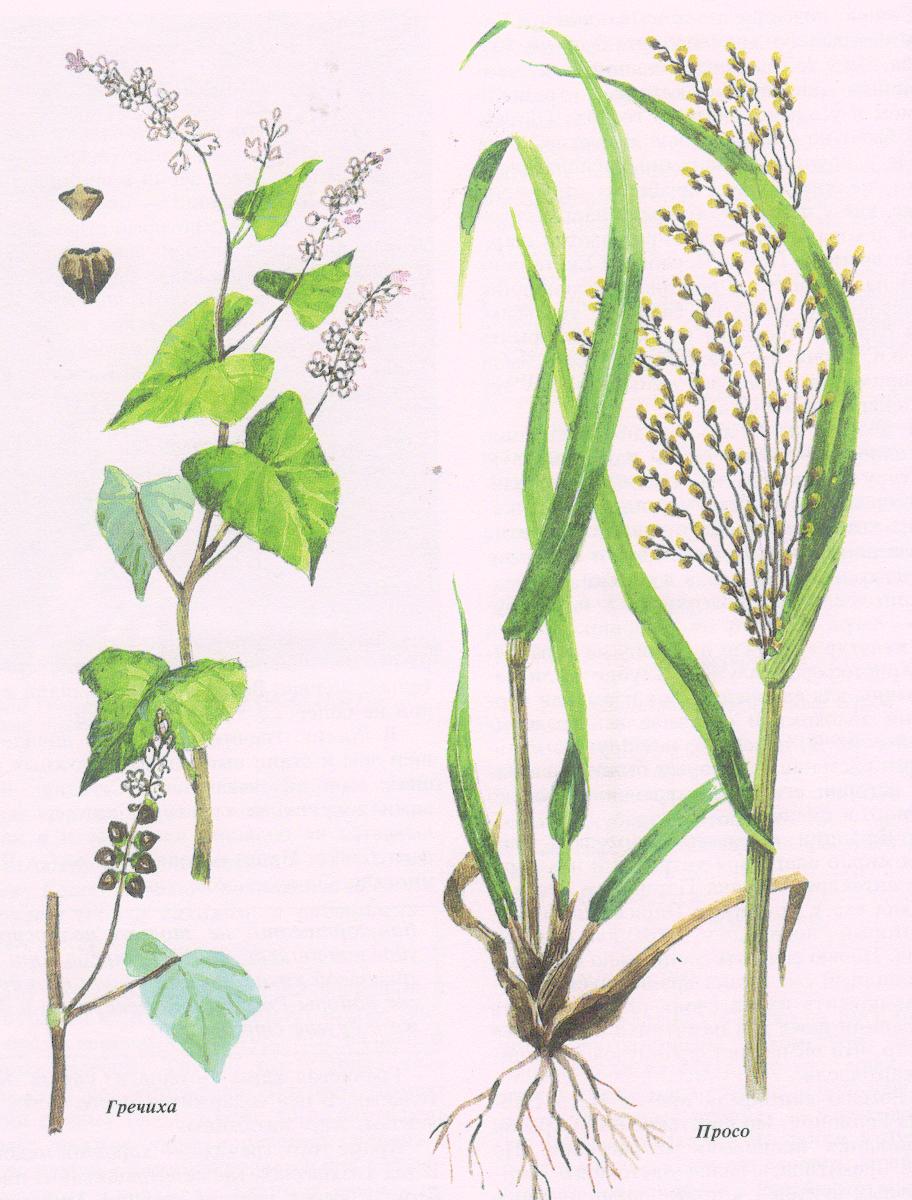 18
Крупяные культуры
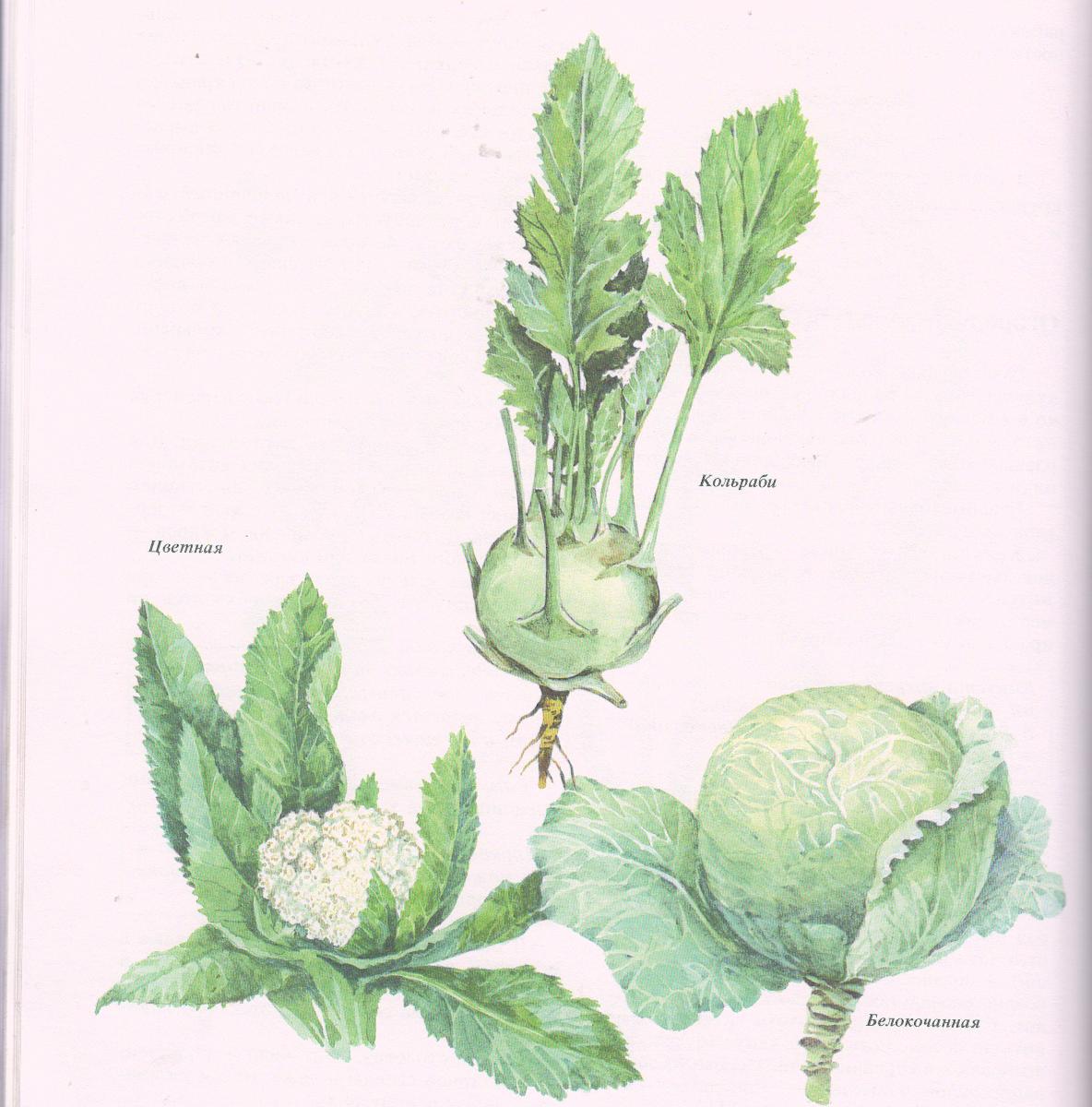 В области выращиваются разные сорта капусты
19
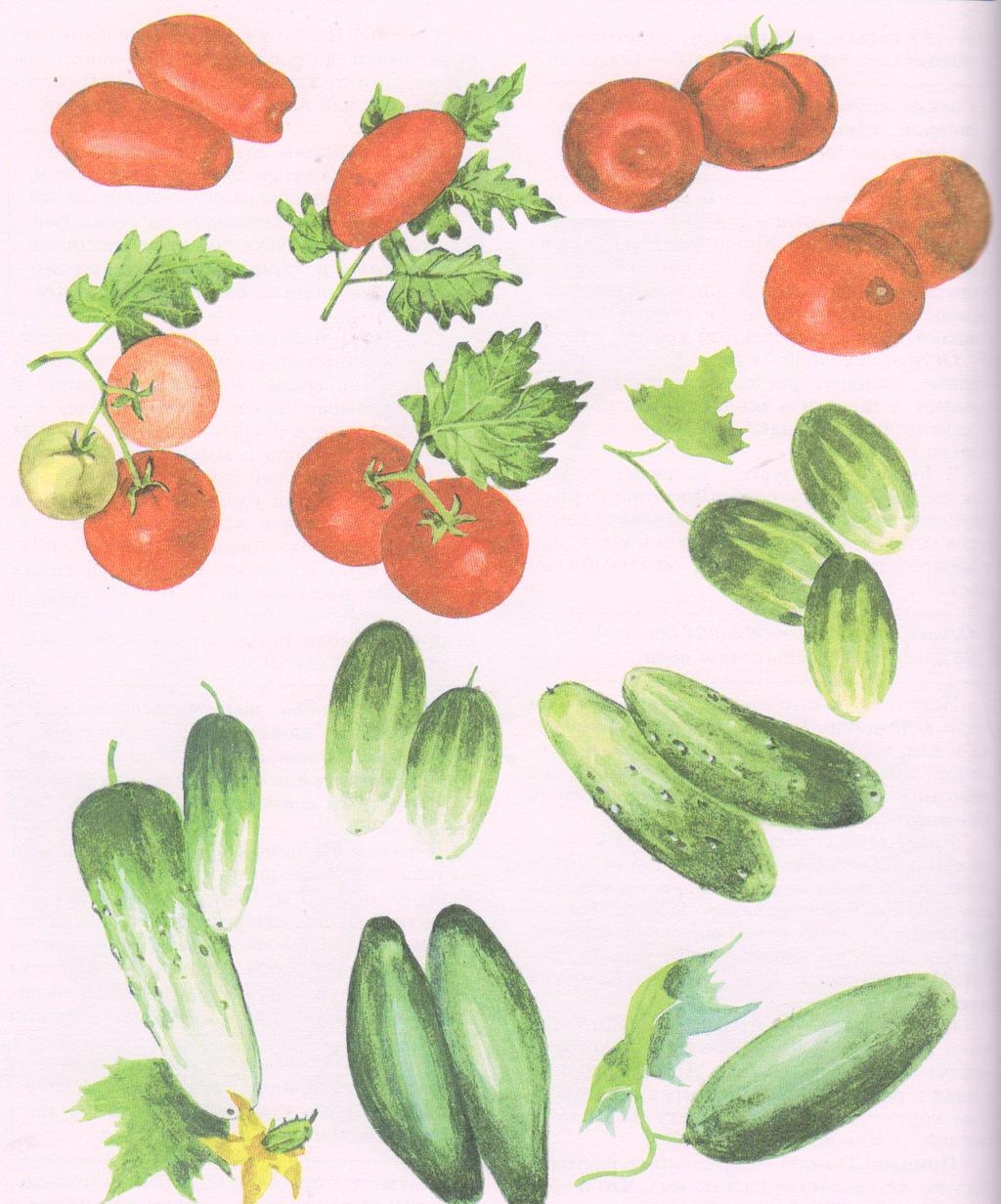 И разные сорта помидоров и огурцов
20
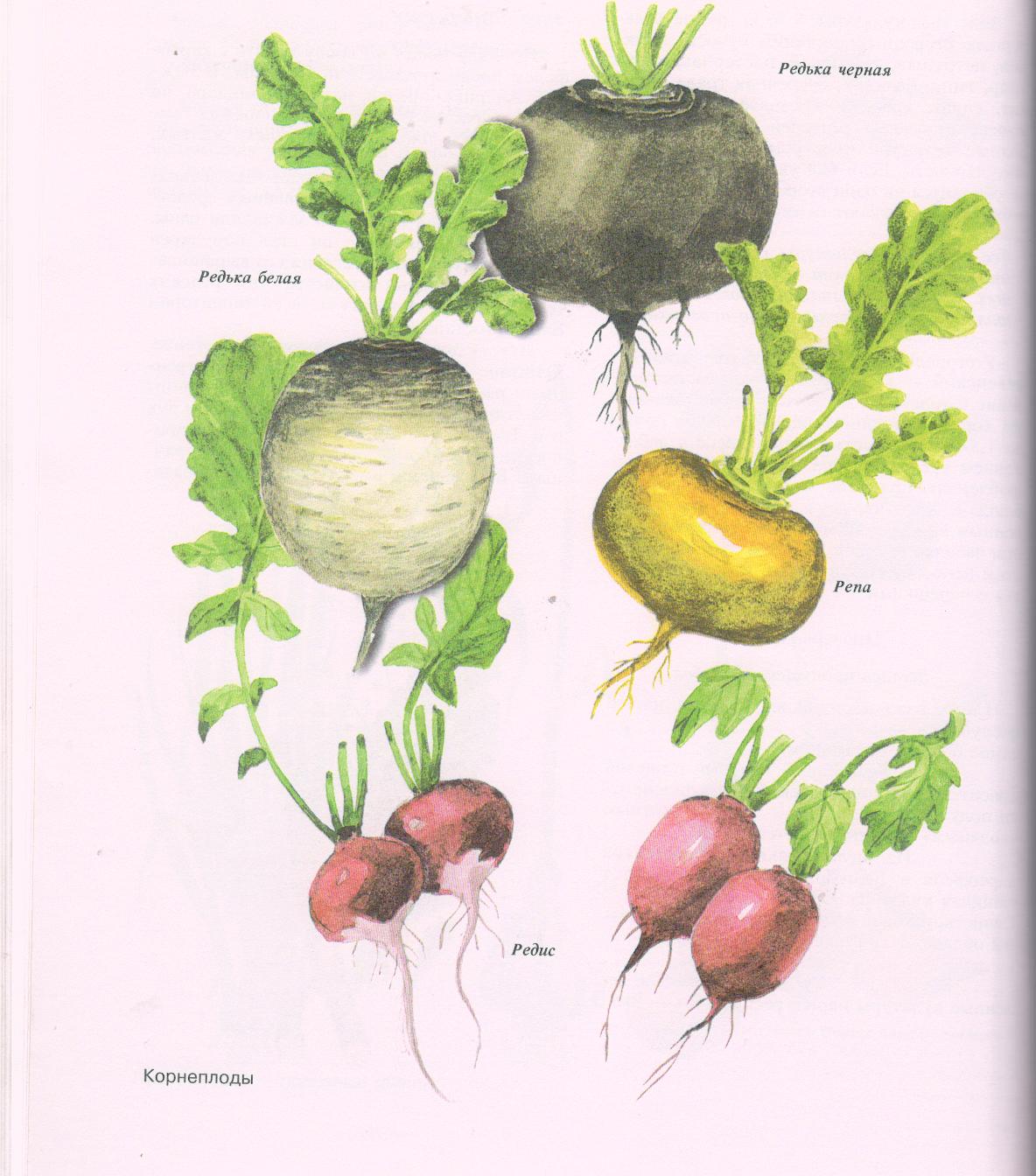 21
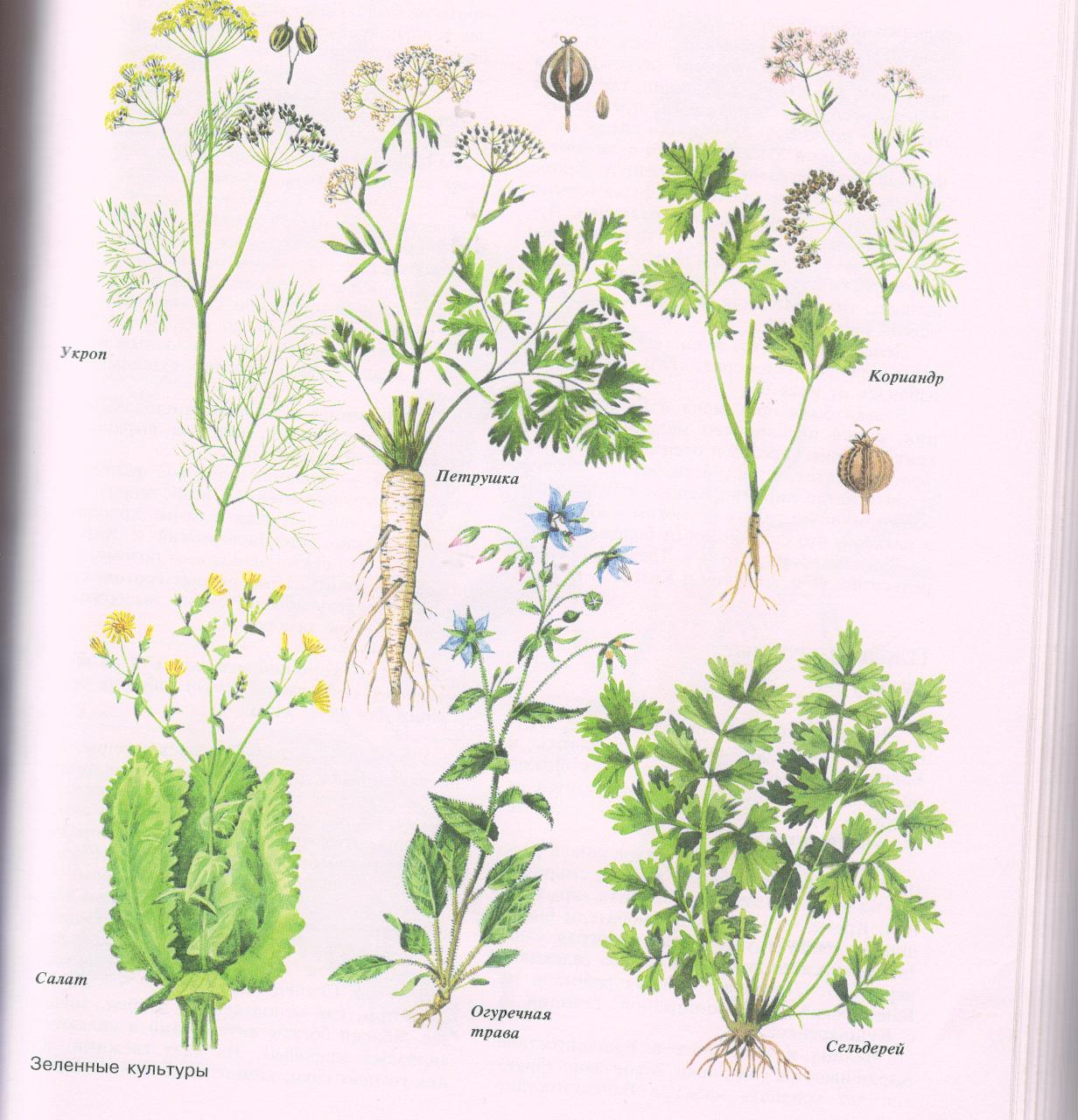 22
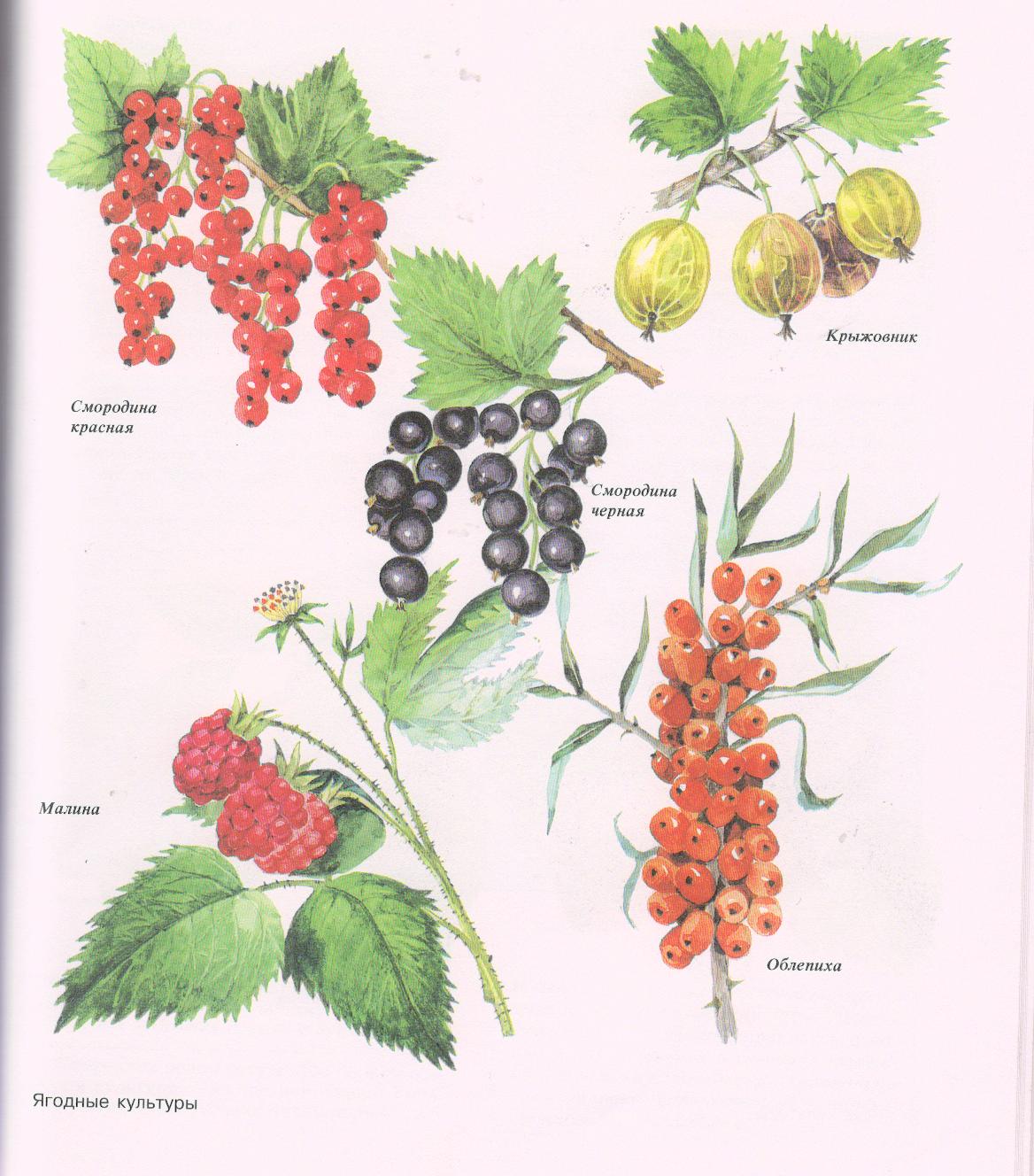 23
Сорные растения
Сорняки – спутники культурных растений. На полях Челябинской  области встречается около 50 видов сорных растений. Злостных засорителей чудь больше двух десятков. Они обладают быстрым ростом, перехватывают элементы питания, воду у культурных растений. В результате снижается урожай.
24
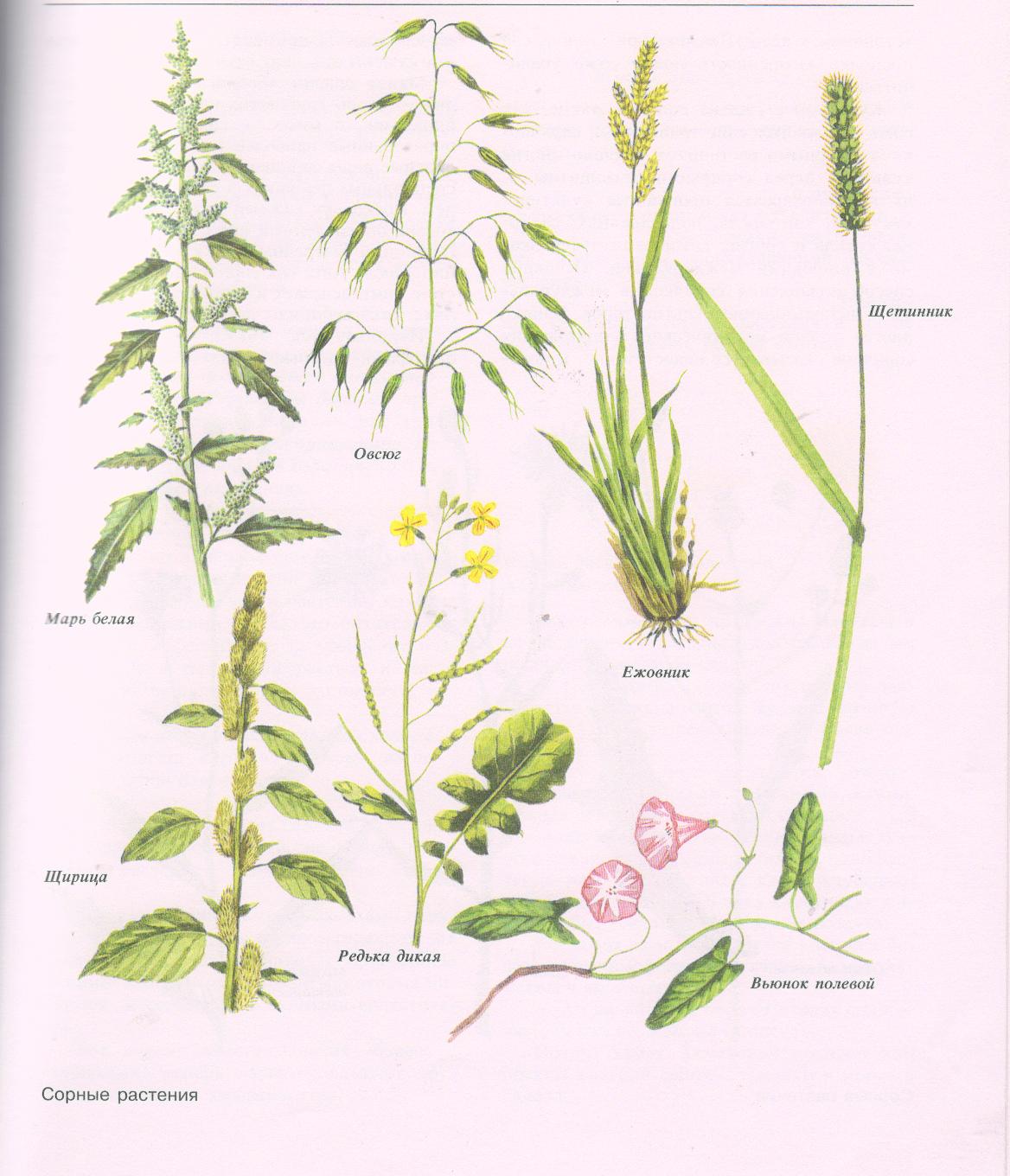 25